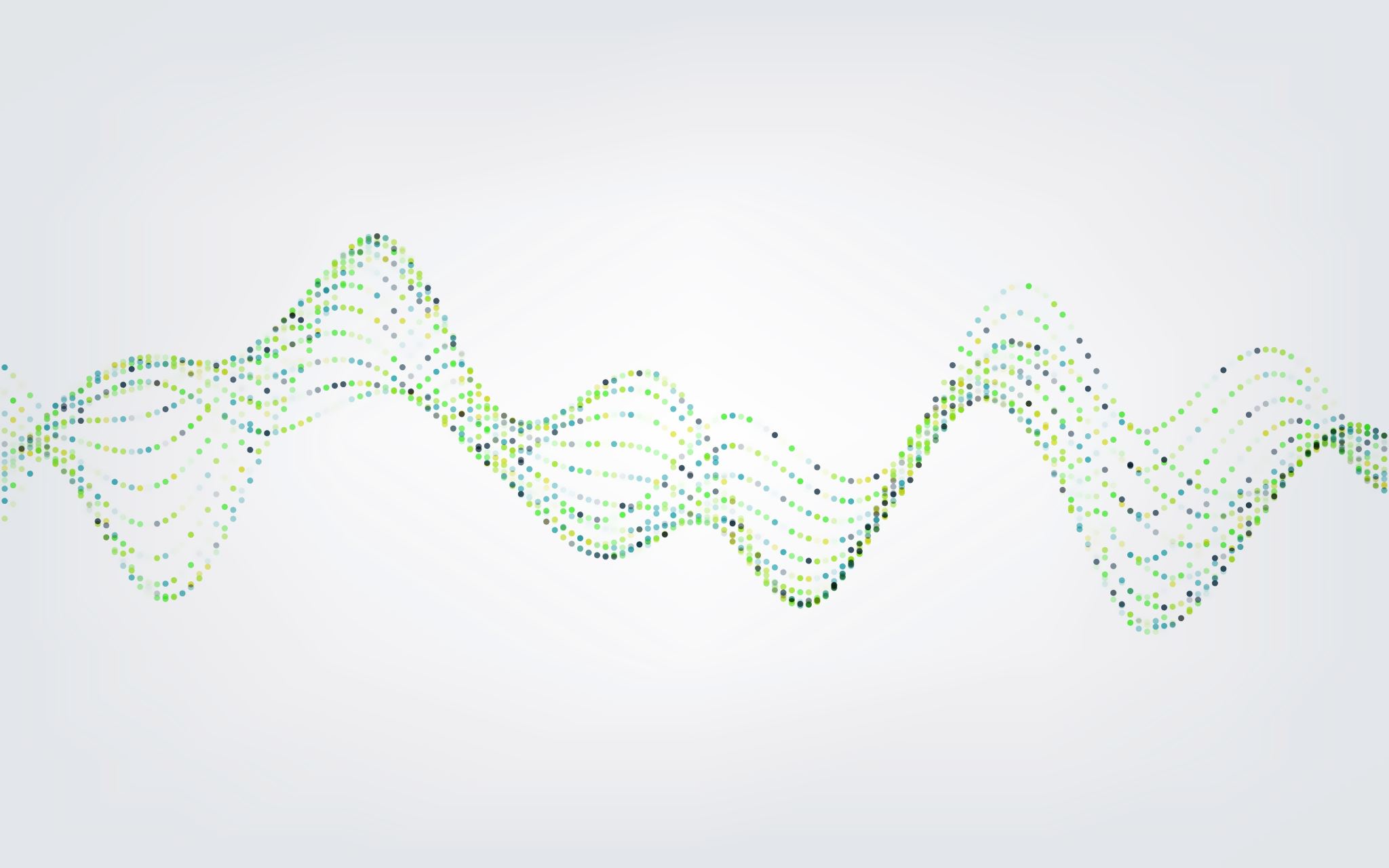 Le son des lettres
Isabelle l’igane
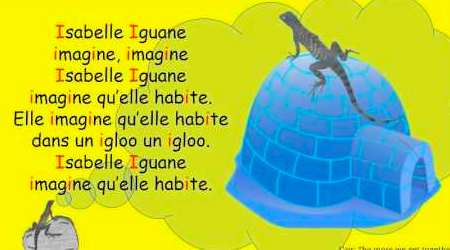 https://www.youtube.com/watch?v=b_f0mSa-MSI
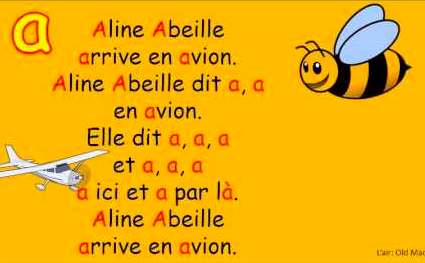 Aline l’abeille
https://www.youtube.com/watch?v=REvJkeSD83w
Rene renard
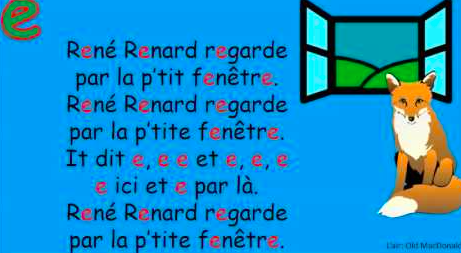 https://www.youtube.com/watch?v=b8ulJRo3L34
Olivia la sauterelle
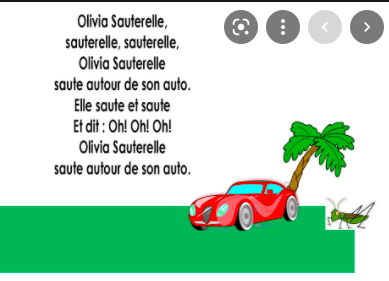 https://www.youtube.com/watch?v=xVtyBiyUaNg
Emilie l’elephant
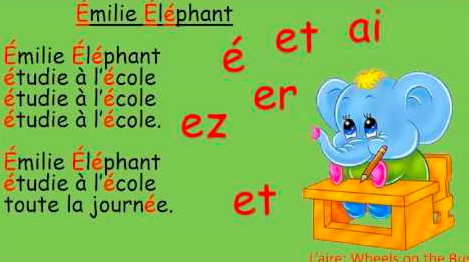 https://www.youtube.com/watch?v=r1oC1vjQSj8
Georges le coq
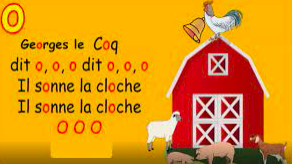 https://www.youtube.com/watch?v=M4PW72Df9Oc
Gaston cochon
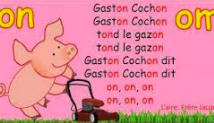 https://www.youtube.com/watch?v=bRT17t_RTLo
Louis l’ours
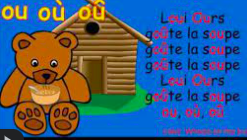 https://www.youtube.com/watch?v=xsdtnPzanoA